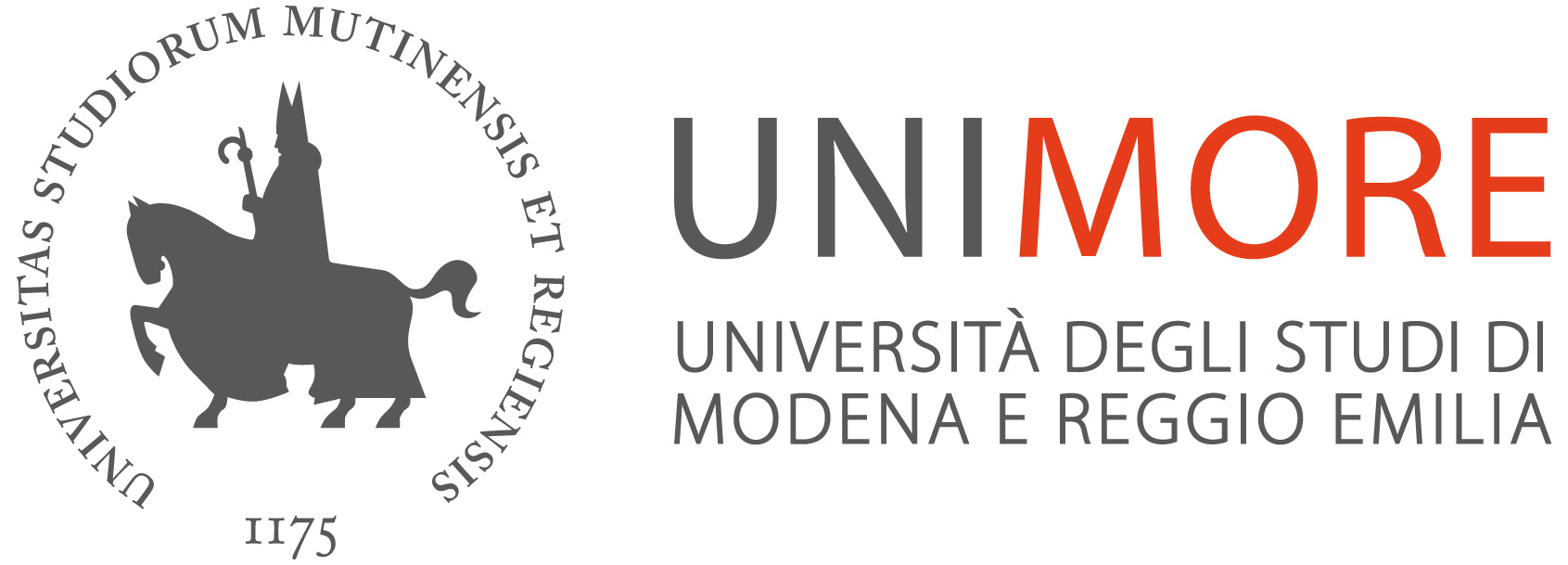 Dipartimento di Economia Marco Biagi
Istruzione, diseguaglianze e politiche pubbliche
A cura di Fabrizio Patriarca (Unimore) e Chiara Giovinazzo (Unimore)
Unimoredata 
Il progetto
Database di integrazione di fonti amministrative e campionarie dell’Università di Modena e Reggio Emilia di dati individuali dal 2000 in poi
Obiettivi:
Supportare le funzioni interne di Ateneo di programmazione, orientamento, tutoraggio e placement;
Realizzare ricerche su istruzione e mercato del lavoro;
Fornire indicatori utili agli attori delle politiche del territorio.
Fonti di dati:
Carriera studenti di fonte Esse3 – informazioni su carriera universitaria e istituto di provenienza;
Questionari AlmaLaurea in ingresso, alla laurea, a 1, 3 e 5 anni dalla laurea – informazioni su background familiare, aspettative alla laurea e successivi percorsi nel mondo del lavoro;
Dati relativi ai test di ingresso degli immatricolati;
Dati dei questionari sugli stage degli studenti e delle aziende
Dati amministrativi sul mercato del lavoro (COB) – work in progress
Dati pubblici sugli istituti superiori
Dati sui docenti dal sistema informatico di Ateneo
05/05/2023
Istruzione, diseguaglianze e politiche pubbliche
2
Unimoredata 
Il cruscotto interattivo
I dashboard Unimore
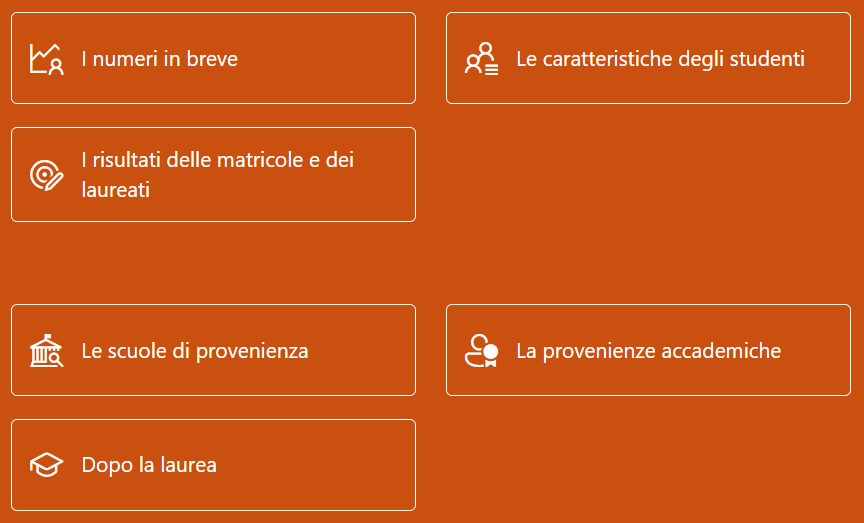 05/05/2023
Istruzione, diseguaglianze e politiche pubbliche
3
Unimoredata 
Il cruscotto interattivo
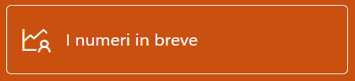 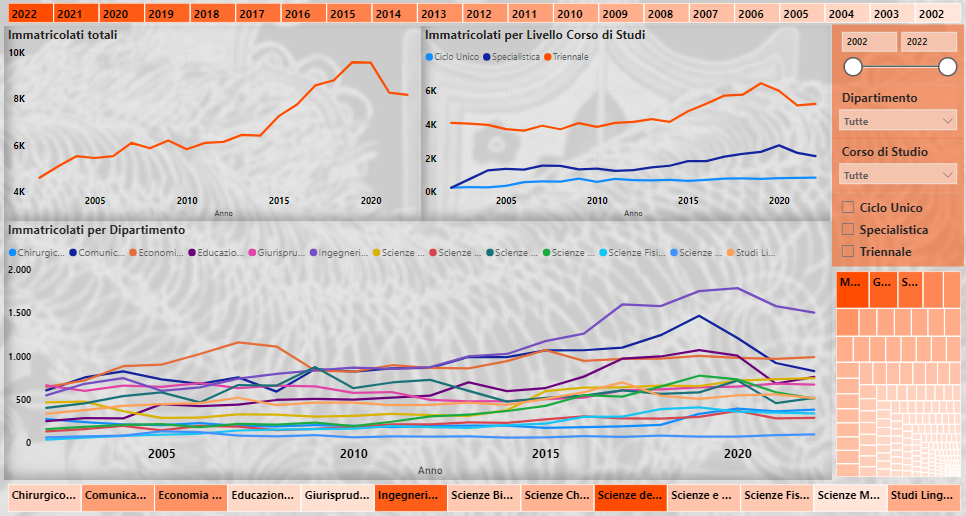 05/05/2023
Istruzione, diseguaglianze e politiche pubbliche
4
Unimoredata 
Il cruscotto interattivo
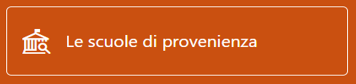 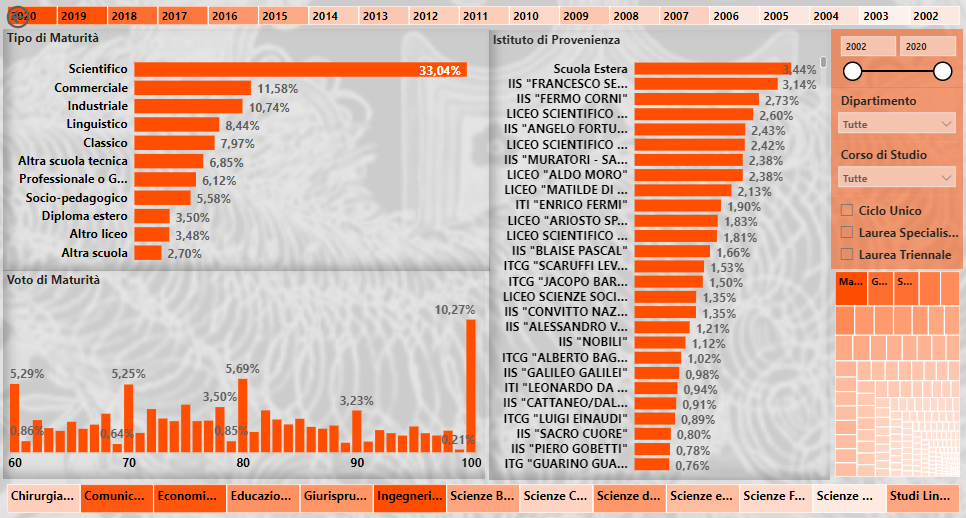 05/05/2023
Istruzione, diseguaglianze e politiche pubbliche
5
Unimoredata 
I. Applicazione:  gli studenti Universitari a Modena – da dove vengono?
Studenti per distanza dalla sede universitaria
Studenti per cittadinanza
Fuorisede per provenienza geografica
Fuorisede e pendolari per scelta di abitare in città
05/05/2023
Istruzione, diseguaglianze e politiche pubbliche
6
[Speaker Notes: Attrae capitale umano dal sud e dalle isole]
Unimoredata 
I. Applicazione:  gli studenti Universitari a Modena – dove vivono?
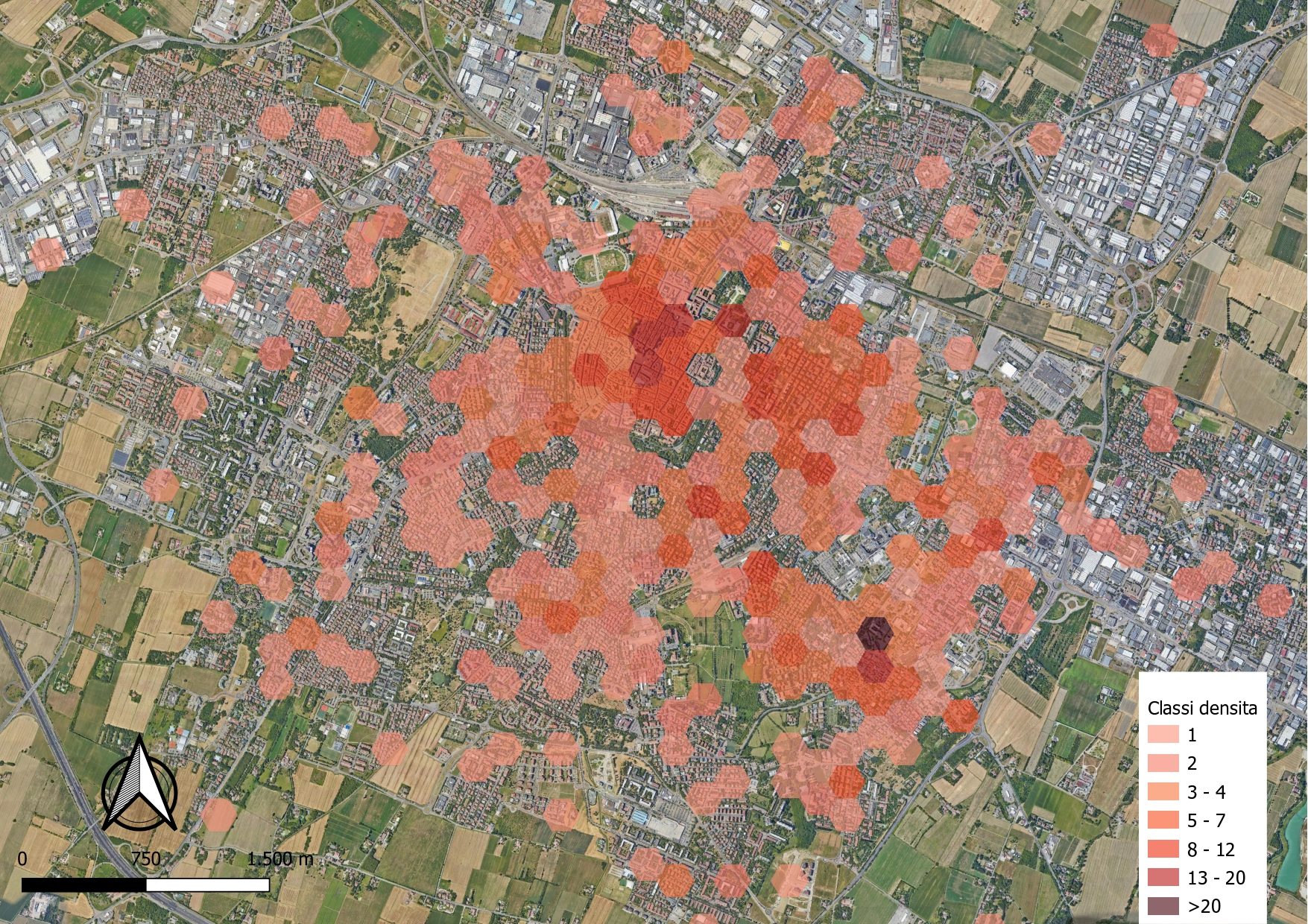 05/05/2023
Istruzione, diseguaglianze e politiche pubbliche
7
Unimoredata 
Linee di ricerca
Impatto del Covid-19 sugli studenti universitari

Performance dei laureati nei primi anni sul mercato del lavoro e mobilità intergenerazionale

Ruolo del genere e dell’etnia nell’istruzione terziaria

Competenze sviluppate dai laureati/e e skill-mismatch

Effetto dei cognomi e delle similarità studenti-professori sui risultati universitari

Impronta ecologica degli studenti universitari sul territorio
05/05/2023
Istruzione, diseguaglianze e politiche pubbliche
8
Unimoredata 
II. Applicazione:  facoltà STEM e gender gap – scelta autonoma o influenze  esterne?
Grado di influenza altrui sulla scelta
Scelta della facoltà al termine della scuola superiore
Grado di influenza altrui sulla scelta (facoltà STEM, donne vs uomini)
Scelta della facoltà al termine della scuola superiore (STEM)
05/05/2023
Istruzione, diseguaglianze e politiche pubbliche
9
Unimoredata 
II. Applicazione:  facoltà STEM e gender gap – canali di influenza esterni
Canali di influenza scelta della facoltà (STEM , donne vs uomini)
Canali di influenza scelta della facoltà
05/05/2023
Istruzione, diseguaglianze e politiche pubbliche
10
Unimoredata 
II. Applicazione:  facoltà STEM e gender gap – motivi della scelta
Motivi di scelta facoltà 
(STEM , donne vs uomini)
Motivi di scelta facoltà
05/05/2023
Istruzione, diseguaglianze e politiche pubbliche
11
Unimoredata 
II. Applicazione:  facoltà STEM e gender gap – i primi risultati
Influenza incrociata delle variabili di background su scelta STEM:
Maggiore influenza dell’occupazione rispetto al titolo di studio;
Un elevato status occupazionale della madre ha effetto positivo sul figlio maschio e negativo sulla figlia femmina.
II.    Canali di influenza differenti per figli di laureati e non laureati:
Elevata influenza dei genitori in entrambi i casi;
Influenza positiva  degli insegnanti sui ragazzi su figli di non laureati;
Influenza negativa dei coetanei e delle sulle ragazze;
Influenza positiva universitari su ragazze per le figlie di non laureati.
05/05/2023
Istruzione, diseguaglianze e politiche pubbliche
12
[Speaker Notes: Il ruolo di influenza delle insegnanti è invece penalizzante per le ragazze]
Eventi in programma
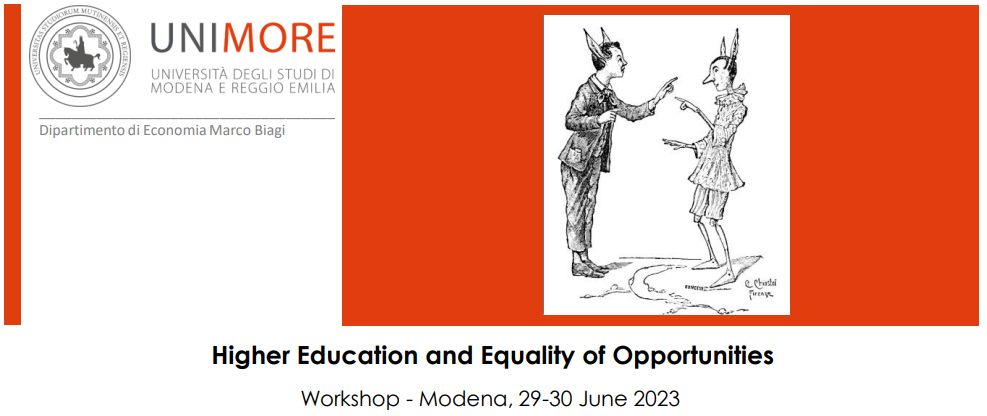 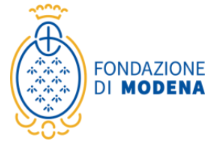 05/05/2023
Istruzione, diseguaglianze e politiche pubbliche
13
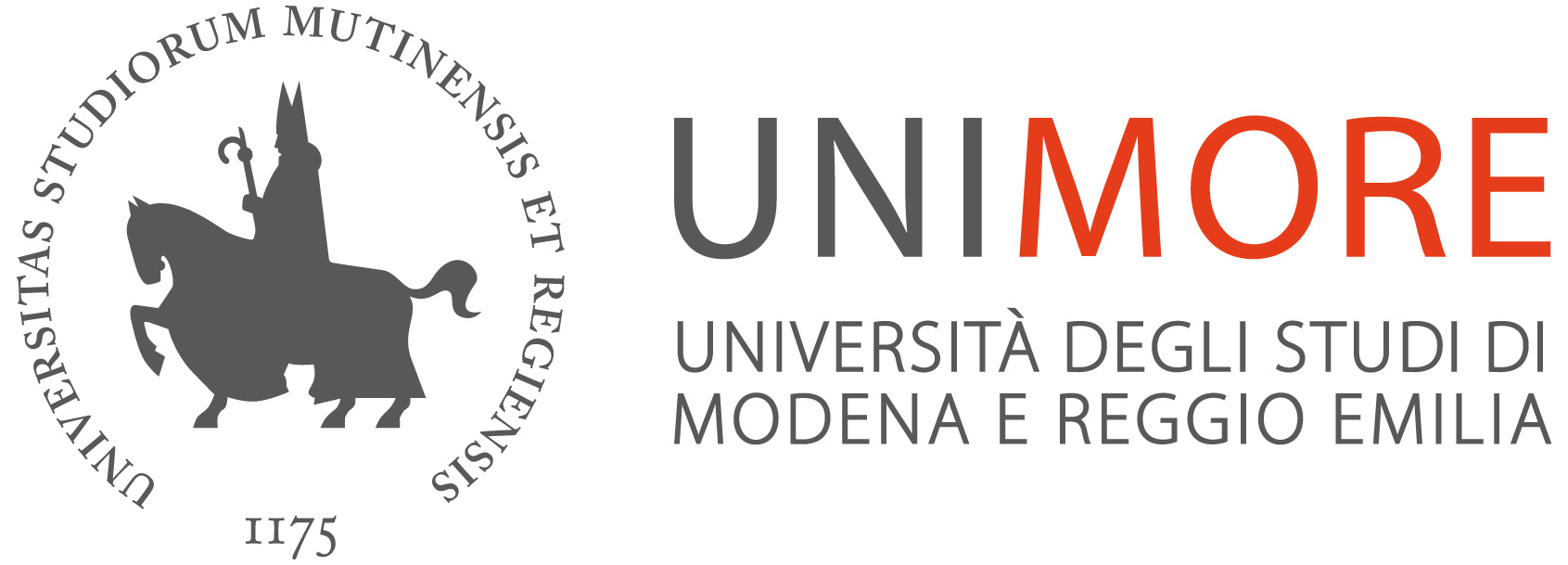 Dipartimento di Economia Marco Biagi
GRAZIE PER L’ATTENZIONE !
fabrizio.patriarca@unimore.it
chiara.giovinazzo@unimore.it